CHRONOSTRATIGRAPHY
RADIOMETRIC DATING
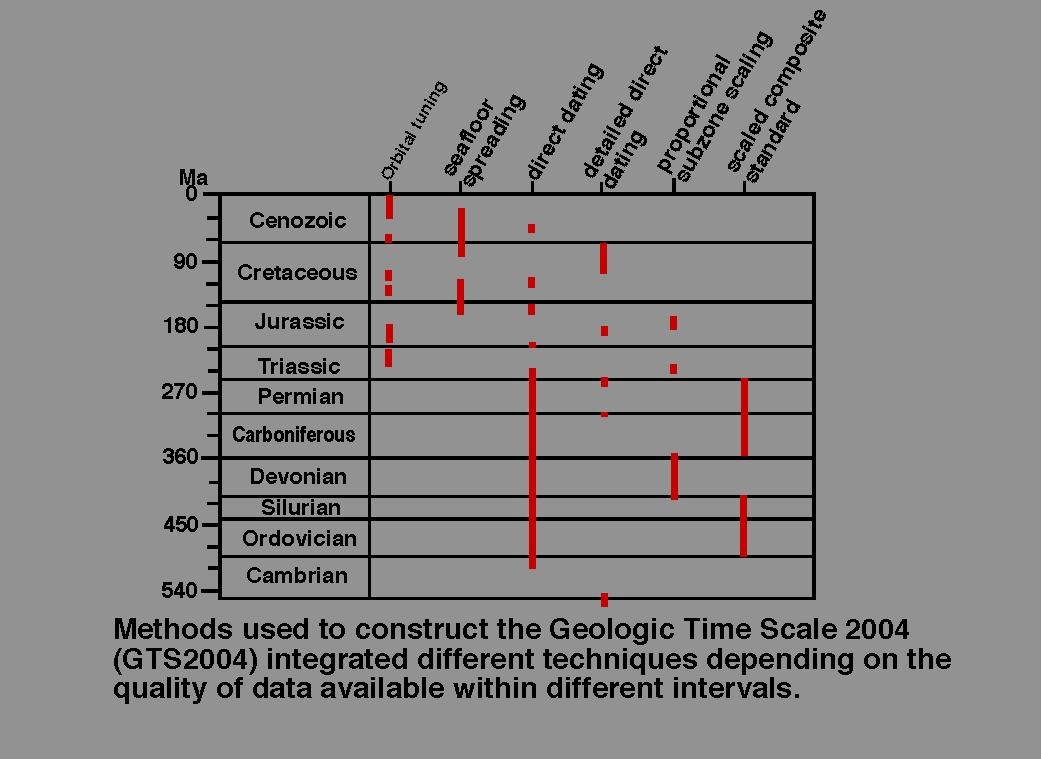 Geochronology is the science of determining the age of rocks, fossils, and sediments


Chronostratigraphy is the branch of stratigraphy that studies the age of rock strata in relation to time
TOOLS
RADIOACTIVE ELEMENTS HAVE A PROVEN 
CONSTANT DECAY RATE

RADIOACTIVE ELEMENTS HAVE A PROVEN 
CONSTANT HALF-LIFE

NECESSARILY, A DATABLE MATERIAL MUST COME
FROM A CLOSED SYSTEM, CONTAINING BOTH
THE PARENT ISOTOPES AND THEIR DECAY
PRODUCTS
The idea that radioactivity could be used as a
 measure of the age of geologic formations
 was first suggested in 1905 by a British physicist,
 Lord Rutherford. In 1907 Professor B. B. Boltwood,
 a radiochemist at Yale University, made the first
 attempt to establish a geologic time scale.

So by the time that Barrell (1917) wrote his important
stratigraphy paper, he already had a pretty good idea
of the true age of the Earth and approximately how
long it took some Earth  processes to operate.
Chronostratigraphic units are defined as
 encompassing all rocks formed within
 certain time spans of Earth history
 regardless of their compositions or 
 properties. 



SEE REFERENCES-
http://www.tulane.edu/~sanelson/eens211/radiometric_dating.htm
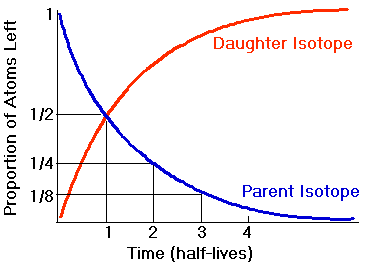 6
5
3
2
Dalrymple, 1991)
http://www.tulane.edu/~sanelson/eens211/radiometric_dating.htm
RADIOACTIVE DECAY: Parent/daughter relationship.
CARBON
The best-known absolute dating technique is 
 carbon-14 dating. However, this method cannot
 be used for materials older than ca. 50,000 years,
 because the half-life of 14C is only 5730 years.

. 

THERE ARE 3 ISOTOPES OF CARBON, 12C, 13C, & 14C
AGE DATING USING CARBON IS NOT ALWAYS CORRECT
BECAUSE OF WEATHERING AND ORGANIC DECAY
LEADING TO LOSS OF PART OF THE ORIGINAL RADIOACTIVE CARBON
USEFULNESS
LIMITED

14C IS ONLY FOR WOOD, PEAT, CHARCOAL, 
LEATHER, TEXTILES, BONES, SHELLS, & SOMETIMES POTTERY
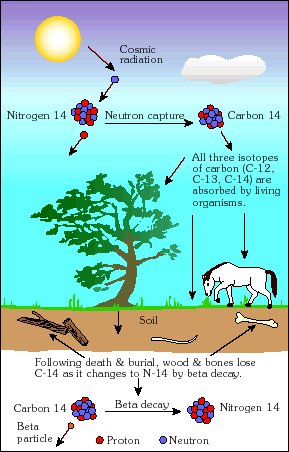 Following death and burial, wood, charcoal and bones
 lose C-14 as it changes back to N-14 by beta decay
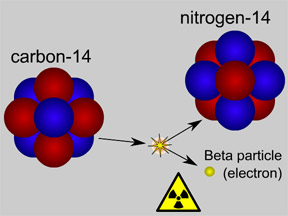 breakdown
carbon-14 (also written as 14C) has a half-life of 5,730 years
Carbon
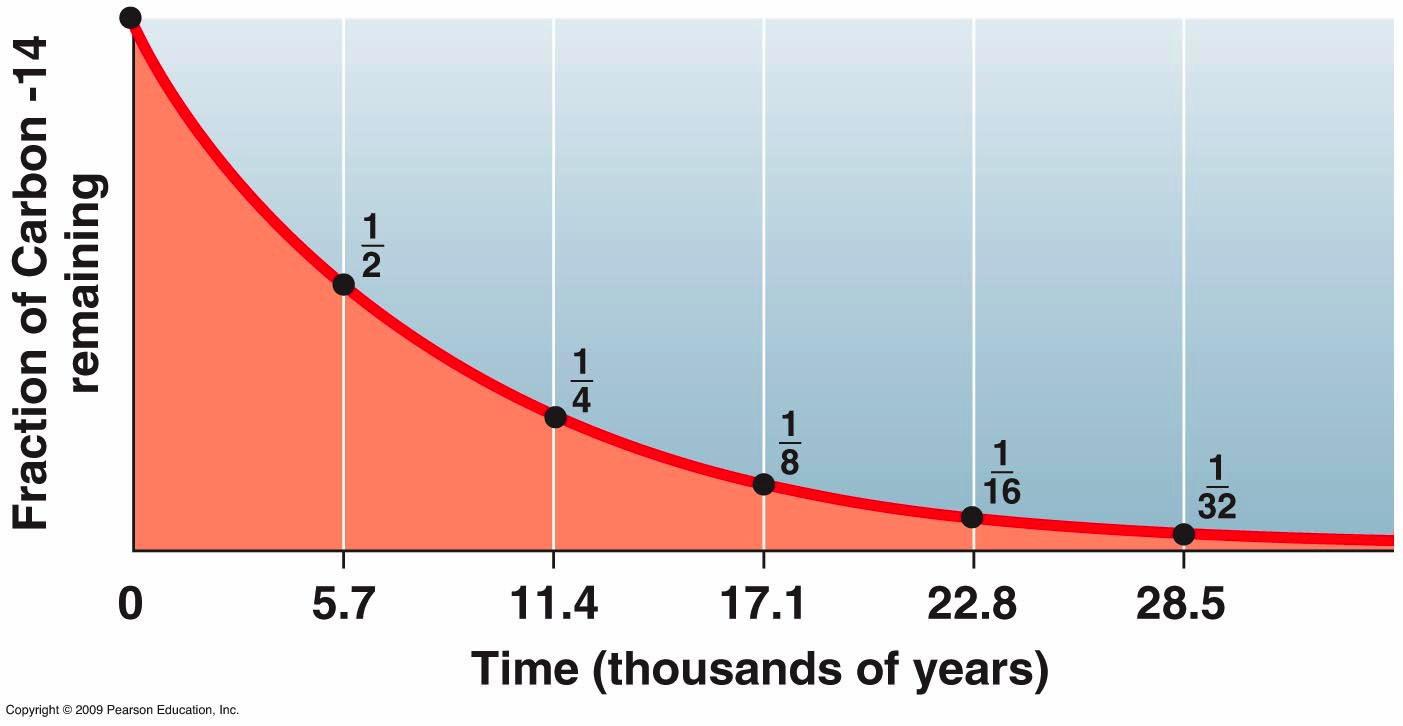 With a half life of 5,730 years, not much time remains after
6 half-lives (1.675% remains)
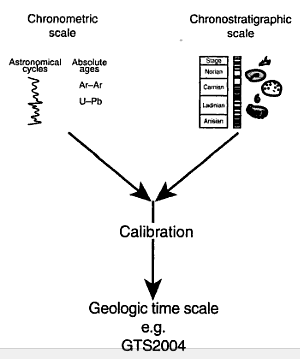 Terminology
 
*  (Geo)Chronometric scale
 
  Ticking clock; measured in 
years before present 
  Example: Proterozoic and 
Archean stratigraphy is formally 
classified chronometrically, so- 
○  Base of each eon, era and 
period assigned a numerical 
age 

 * Chronostratigraphic scale 

 * Geochronologic scale
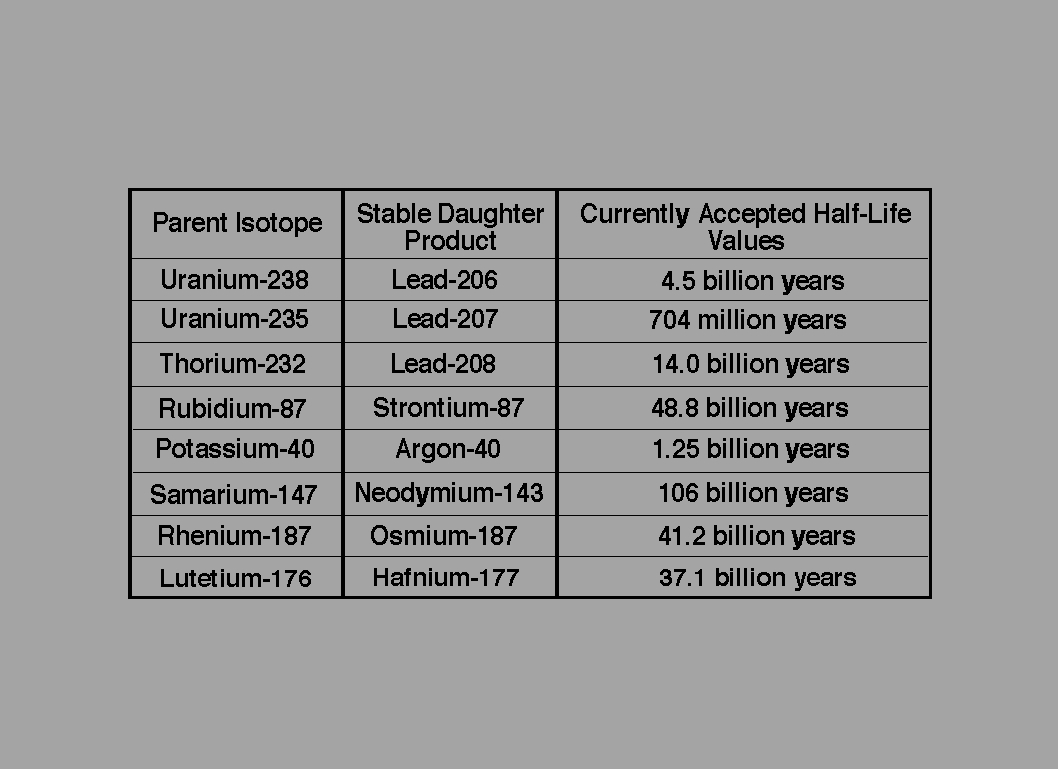 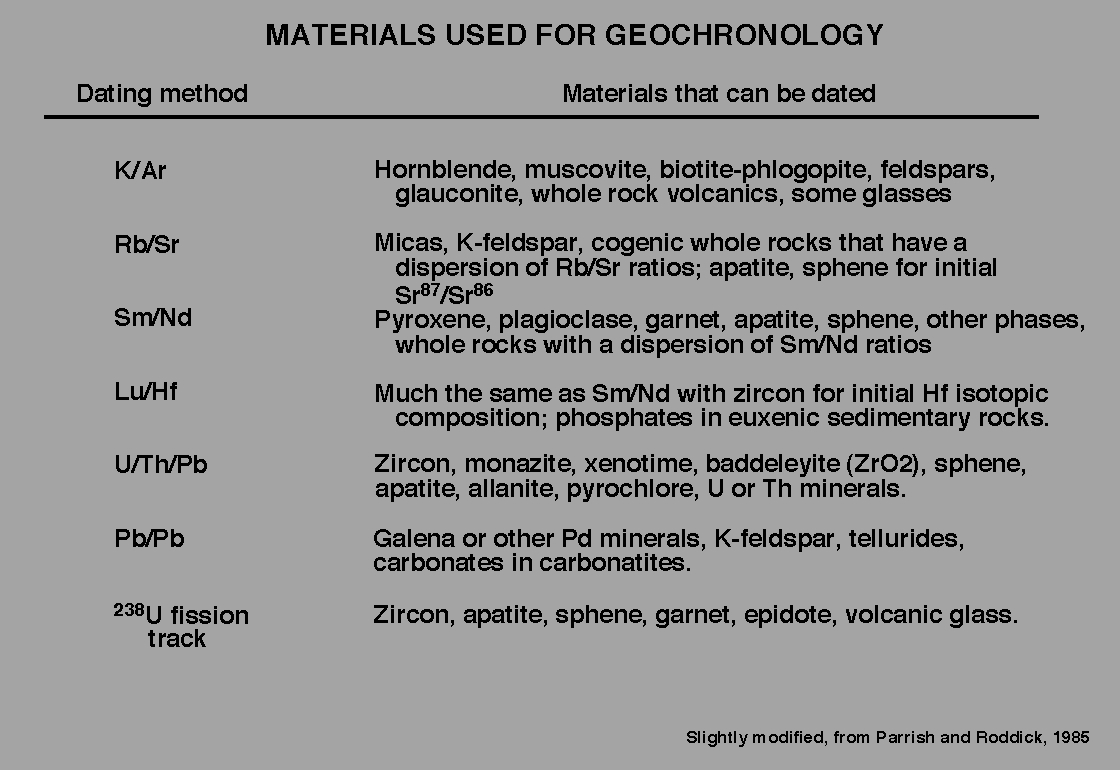 FISSION TRACK DATING

Minerals with trace amounts of 238U: obsidian, mica,
	 zircons

Release of energy charged alpha particles
	Creates damage trails
	Can be done using a microscope

Record begins when rock cools from molten state

Applicable from a few years to several million years
Radiometric dating: sources of error 

  "accuracy” [sampling, interpretation, analysis] 
  decay constant 
  age of standard 
  contamination (e.g., atmospheric argon contamination) 
  character of sample 
  statistics

accuracy determined by reproducibility 			
		The “precision” of the measurement 
  isotopic measurement 
  interference corrections 
  homogeneity of standard
The half-life of Rubidium-87 is 47.5 billion years. 
Start with 1000 Rubidium-87 atoms. 47.5 billion years later about one half of them will have decayed into Strontium-87. After one half life you will have about 500 Rubidium-87 atoms and 500 Strontium-87 atoms. In another 47.5 billion years you will have about 250 Rubidium-87 and 750 Strontium-87, and so on.
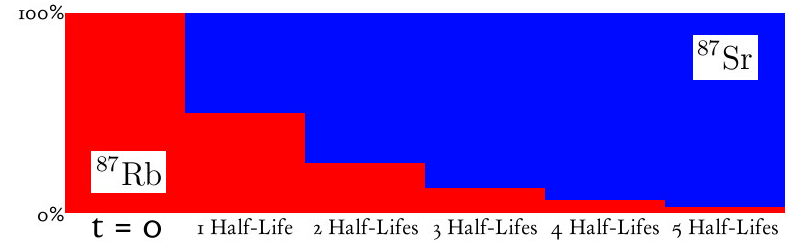 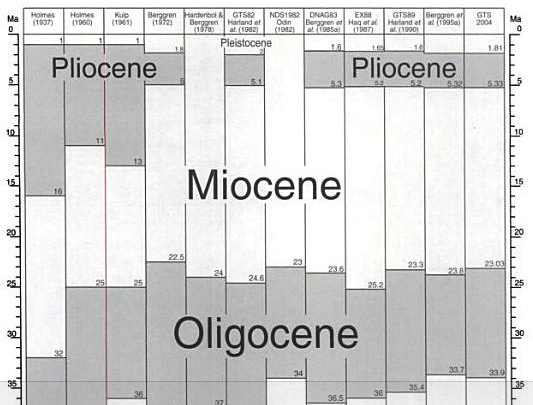 Changes in the
geologic time
scale (Cenozoic)
 (1937-2004)

JUST BECAUSE
OF
CHANGING
MEASUREMENT
ABILITY
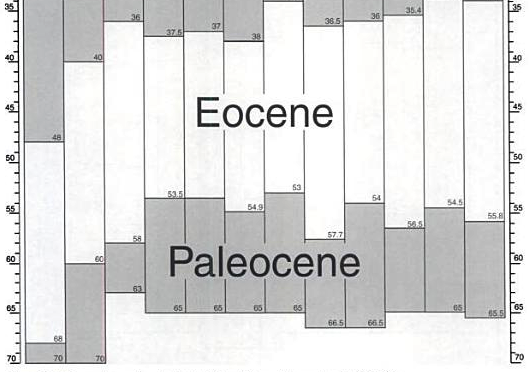 Usage  Terminology

 (Geo)Chronometric unit
	 Direct division of geologic time expressed in years
	   ○ Tyrannosaurus rex lived from 67 to 65.5 Ma

 Chronostratigraphic unit
	 Geological material
	    ○ Fossils of the genus Tyrannosaurus have 
			been found in the Upper Cretaceous Series

 Geochronologic unit
	 A period of time in the geological time scale
	   ○ Tyrannosaurus rex lived during the Late Cretaceous
		   Epoch